John 18:28 to John 19:16 (Jesus before Pilate)
(Which King and Kingdom do you want?)
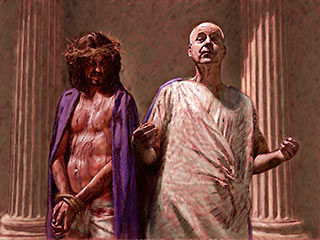 John 18:28-32
Then the Jews led Jesus from Caiaphas to the palace of the Roman governor. By now it was early morning, and to avoid ceremonial uncleanness the Jews did not enter the palace; they wanted to be able to eat the Passover.  So Pilate came out to them and asked, “What charges are you bringing against this man?” 
“If he were not a criminal,” they replied, “we would not have handed him over to you.” 
Pilate said, “Take him yourselves and judge him by your own law.” 
“But we have no right to execute anyone,” the Jews objected.  This happened so that the words Jesus had spoken indicating the kind of death he was going to die would be fulfilled.
John 18:33-40
Pilate then went back inside the palace, summoned Jesus and asked him, “Are you the king of the Jews?” 
“Is that your own idea,” Jesus asked, “or did others talk to you about me?” 
“Am I a Jew?” Pilate replied. “It was your people and your chief priests who handed you over to me. What is it you have done?” 
Jesus said, “My kingdom is not of this world. If it were, my servants would fight to prevent my arrest by the Jews. But now my kingdom is from another place.” 
“You are a king, then!” said Pilate. 
Jesus answered, “You are right in saying I am a king. In fact, for this reason I was born, and for this I came into the world, to testify to the truth. Everyone on the side of truth listens to me.” 
“What is truth?” Pilate asked. With this he went out again to the Jews and said, “I find no basis for a charge against him. But it is your custom for me to release to you one prisoner at the time of the Passover. Do you want me to release ‘the king of the Jews’?” 
They shouted back, “No, not him! Give us Barabbas!” Now Barabbas had taken part in a rebellion.
John 18:36 (Revised Standard Version)
Jesus answered, “My kingdom is not from this world. If my kingdom were from this world, my followers would be fighting to keep me from being handed over to the Jews. But as it is, my kingdom is not from here.”
John 19:1-6a
Then Pilate took Jesus and had him flogged. The soldiers twisted together a crown of thorns and put it on his head. They clothed him in a purple robe and went up to him again and again, saying, “Hail, king of the Jews!” And they struck him in the face. 
Once more Pilate came out and said to the Jews, “Look, I am bringing him out to you to let you know that I find no basis for a charge against him.” When Jesus came out wearing the crown of thorns and the purple robe, Pilate said to them, “Here is the man!” 
As soon as the chief priests and their officials saw him, they shouted, “Crucify! Crucify!”
John 19:6b-11
But Pilate answered, “You take him and crucify him. As for me, I find no basis for a charge against him.” 
The Jews insisted, “We have a law, and according to that law he must die, because he claimed to be the Son of God.” 
When Pilate heard this, he was even more afraid, and he went back inside the palace. “Where do you come from?” he asked Jesus, but Jesus gave him no answer. “Do you refuse to speak to me?” Pilate said. “Don’t you realize I have power either to free you or to crucify you?” 
Jesus answered, “You would have no power over me if it were not given to you from above. Therefore the one who handed me over to you is guilty of a greater sin.”
John 19:12-16
From then on, Pilate tried to set Jesus free, but the Jews kept shouting, “If you let this man go, you are no friend of Caesar. Anyone who claims to be a king opposes Caesar.” 
When Pilate heard this, he brought Jesus out and sat down on the judge’s seat at a place known as the Stone Pavement (which in Aramaic is Gabbatha).  It was the day of Preparation of Passover Week, about the sixth hour. 
“Here is your king,” Pilate said to the Jews. 
But they shouted, “Take him away! Take him away! Crucify him!” 
“Shall I crucify your king?” Pilate asked. 
“We have no king but Caesar,” the chief priests answered. 
Finally Pilate handed him over to them to be crucified.